Familientag & Bündnisarbeit
2024
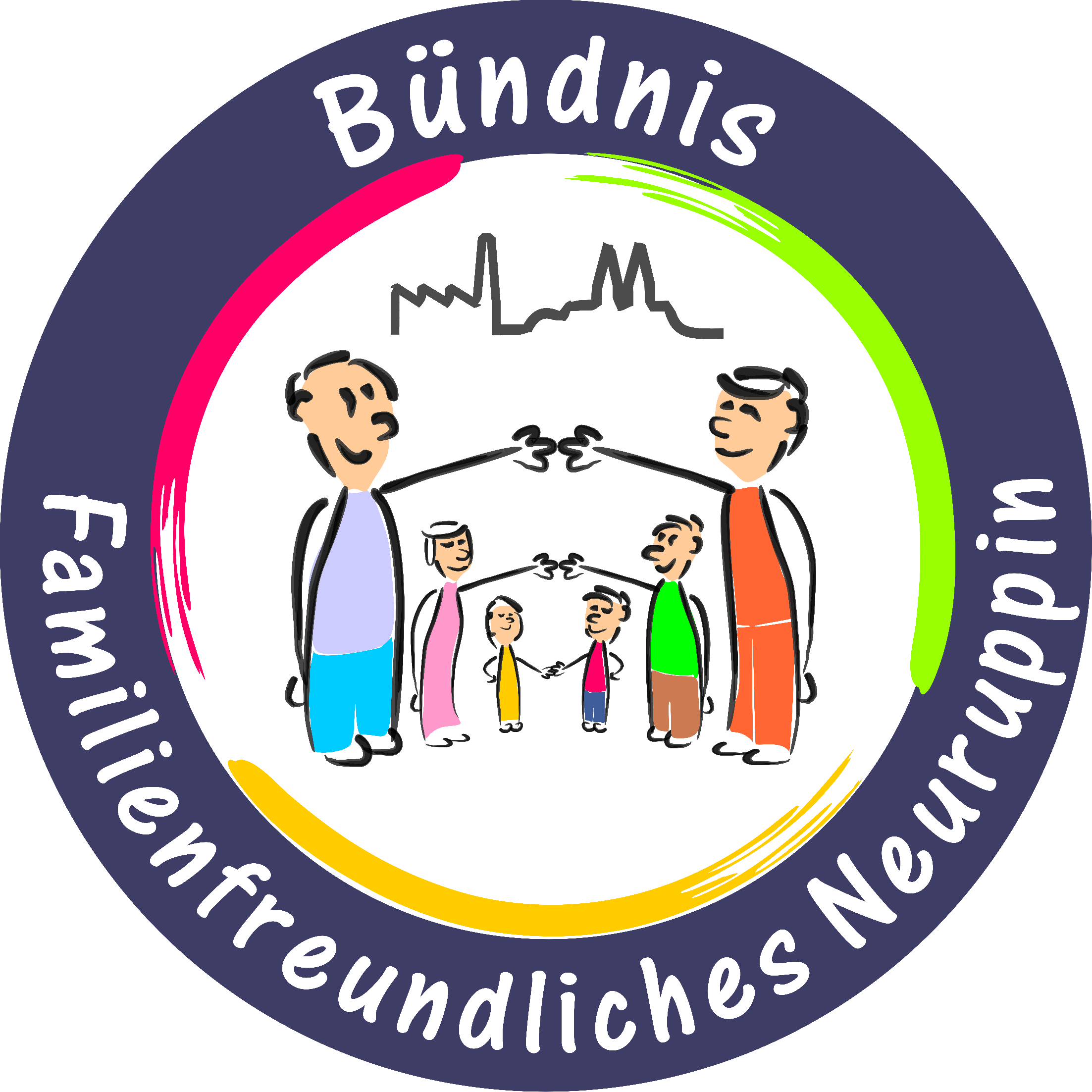 Überblick
Begrüßung
Planung Familientag 2024
Auszeichnung familienfreundlicher Unternehmen
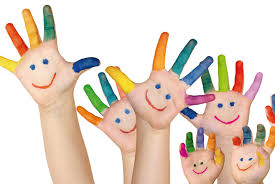 2. Planung Familientag2.1 Festlegung Ort, Datum, Uhrzeit
1. Ort: 		Pfarrkirche + Kirchplatz 
 2. Datum: 		15.05.2024
 3. Uhrzeit : 		15.00 – 19.00 Uhr
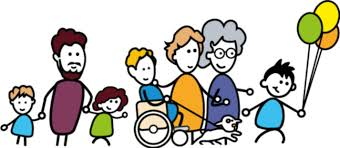 2.2  Motto zum Aktionstag
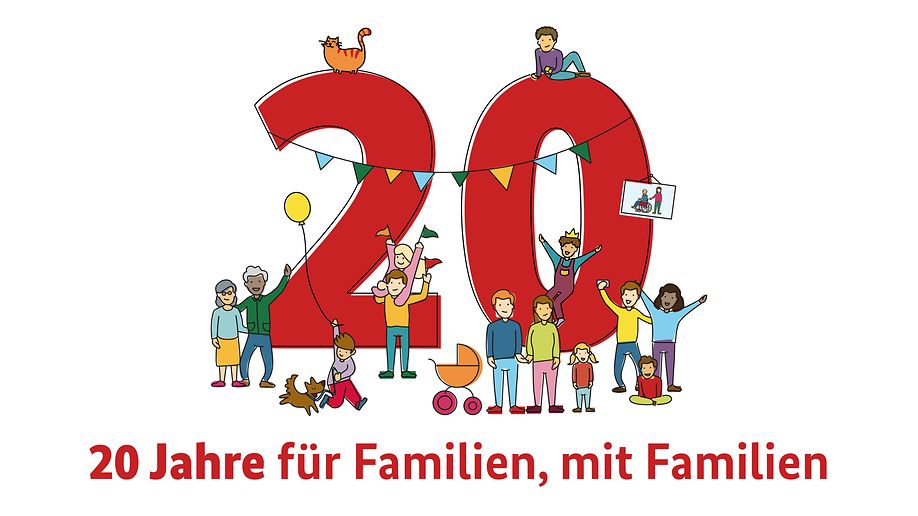 2.3  Ideenfindung Aktionen / Aktivitäten / 	 	Bühnenprogramm / gastronomische Versorgung
Welche Aktionen / Aktivitäten sind Ihnen am Familientag wichtig?
Welche gastronomische Versorgung wünschen Sie sich?
Haben Sie bereits konkrete Ideen für das Bühnenprogramm?    





Bitte melden Sie mir Ihre Angebote inkl. Bedarfe bis zum 29.03.2024.
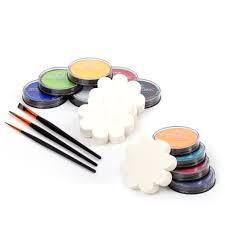 2.4 Zeitplan bis zum Familientag
Zusammenstellung des Bühnen- und Aktionsprogrammes     29.03.24
Meldung der Bedarfe (z.B. Bierzeltgarnituren)                          29.03.24
Catering/Essensversorgung	      	                                         29.03.24	
Erstellung Flyer/Plakate/Banner/Pressemitteilung                   18.04.24

Vorstellung des Lageplanes      				             18.04.24

Familientag							    15.05.24
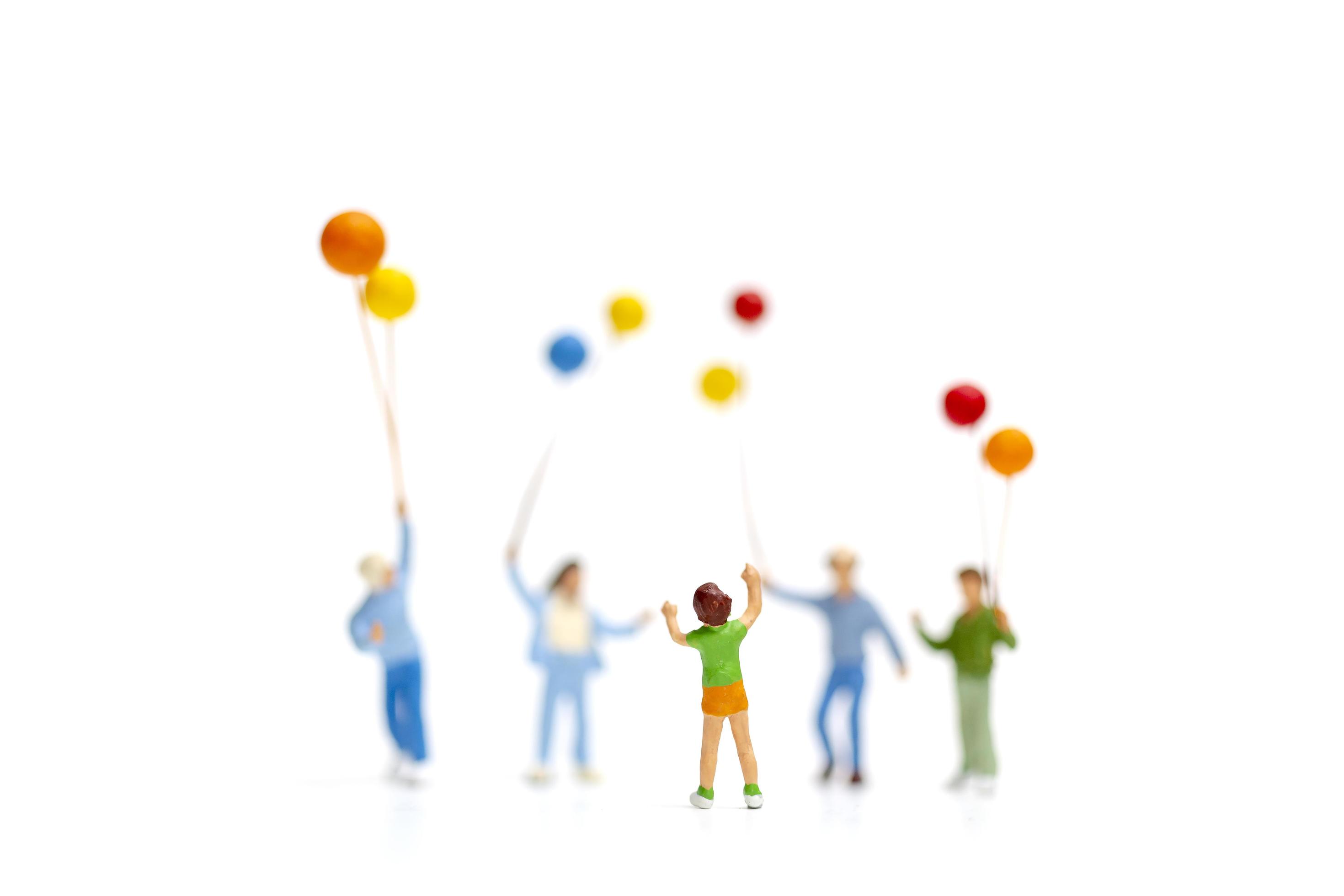 3. Auszeichnung     familienfreundlicher Unternehmen
Bildung einer Arbeitsgruppe

2. Nächste Schwerpunkte:
Bürger:innenbefragung für den Familientag vorbereiten
Fragebogen aktualisieren 
Bewertungsmatrix festlegen
Anschreiben erstellen
Vielen Dank für Ihre Aufmerksamkeit!
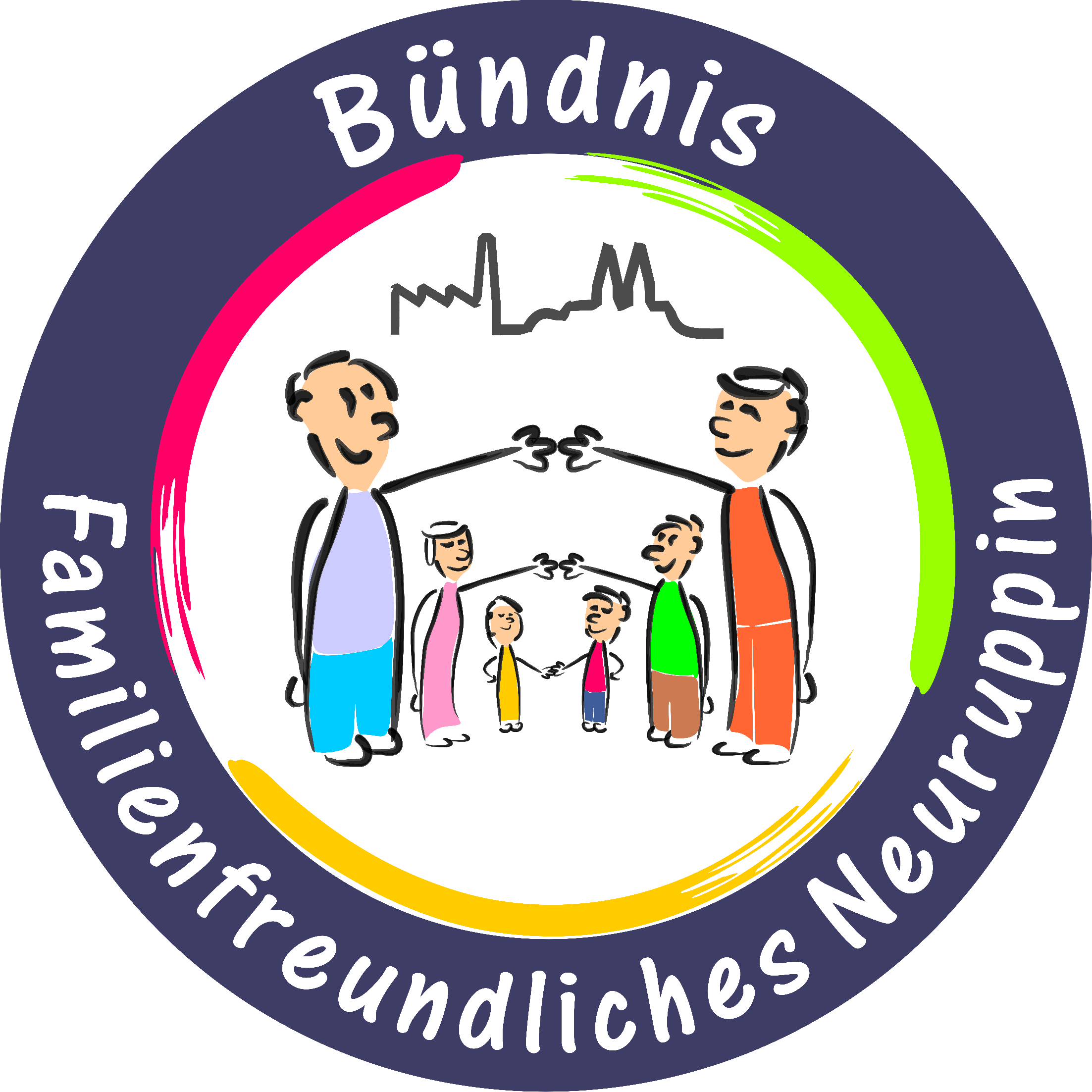 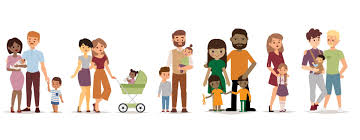